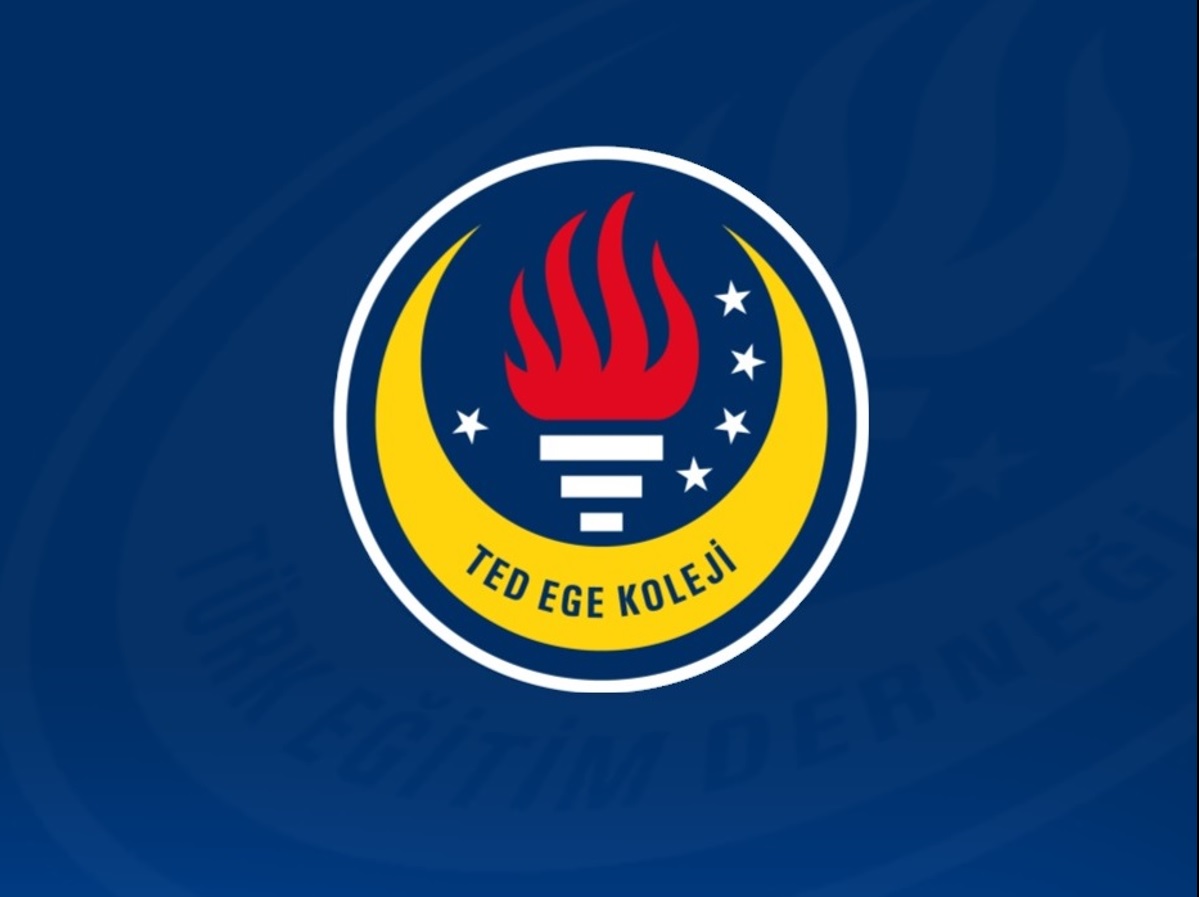 Hanzede SERVİ ile Söyleşi
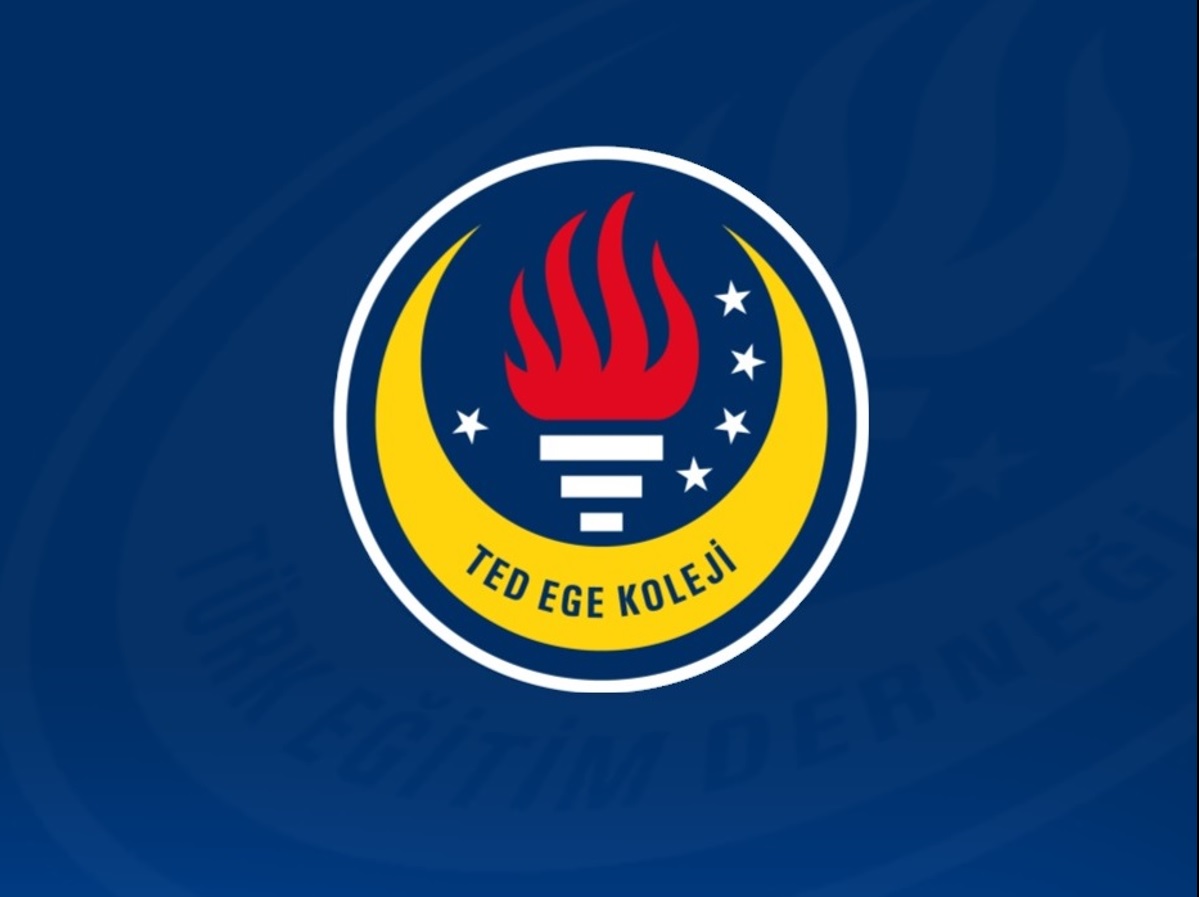 Mesut ENSARİOĞLU ile Söyleşi